Principles of Policy Writing
[Speaker Notes: This presentation focuses on the basic principles of writing for policy and non-technical audiences. Regardless of what you are writing – a policy brief, a factsheet, a blog, a presentation, or even a Tweet – these principles will apply.]
Forget Everything You Learned About Writing in University!
Policy writing is unlike academic writing:
Different audience
Different writing style
Different structure (the end comes first)
Shorter length
Emphasis on interpretation, analysis, and proposed actions
[Speaker Notes: As a first principle, forget everything you learned about writing in university!

Well, maybe not quite everything you learned in University. You probably learned a lot of useful skills about writing, and a lot about writing for technical audiences within your field. But policy writing is quite different from academic writing, and requires you to make a shift from how you wrote in an academic environment. 

What are some ways that you think policy writing might be different from typical academic writing? [Generate responses]

[Click] Read slide bullet points.]
Researchers Are From Mars; Policymakers Are From Venus
“Researchers and policymakers do not speak the same professional language, …independent/dependent/exogenous variables, selection bias, error, variance, interaction terms” etc, etc! 
Bridging organizations (like PRB) act as middlemen, identifying important policy issues and making them accessible to policymakers and the general public.
Source: P. Feldman, P. Nadash, and M. Gursen, “Improving Communication Between Researchers and Policymakers in Long-Term Care, or Researchers Are From Mars; Policymakers Are From Venus,” The Gerontologist 41 (2001):312-321.
[Speaker Notes: This is a quote from an older paper, but still relevant. 

Researchers, or technical experts, and policy makers do not speak the same language.

In the end, it is you as social scientists, public health specialists, and subject matter experts who are responsible for, and must take the initiative, to convey the findings of your research to policy makers in a format that they can understand and can use to influence and change policy.]
Poorly Translated Information Is Not Used
Translating research is an acquired skill
Policymakers have information overload
Policymakers prefer information that is:
Concise
Focuses on main points
Has unambiguous implications of findings
Provides clear guidance on how to proceed
[Speaker Notes: It is true that poorly translated information is not used. Much useful dissertation research never has the policy impact it might have had.

One can learn how to translate research to a policy communication.

Policy makers and increasingly the general public have information overload. They will not be reading your journal articles, much less your dissertation. 

Research into what policymakers want consistently finds that they prefer information that is: [read final four bullets].]
Planning
Follow these steps before writing:
Identify your audience(s) 
Decide on your objective: What do you want your audience to know and do?
Identify 2-3 main messages

Select only the information you need to get these messages across
Create an outline that best conveys your messages
[Speaker Notes: If you have invested in conducting research that has relevance to policy makers or the public, you need to think about what you want to convey, to which audiences.

These steps should look similar to some of the things you learned about in the sessions on Strategic Communication. In order to write successfully, you MUST complete steps 1-3 first. 

And then these bottom two bullets are essential parts of the process – you won’t be able to include ALL of the information that you want to. So the process of paring down the information and selecting only what you need starts at the beginning, and will likely continue until your final draft. 
At PRB, we follow these strategies. After we develop a draft outline, we share it with donors, experts, and other key stakeholders and get their buy-in before we proceed.]
Style
Use nontechnical language
Write in a conversational style, as in a newspaper article
Use subheadings to break up information 
Spell out acronyms and define terms
Insert citations as numbered endnotes
[Speaker Notes: Use non-technical language. What do we mean by technical language? Can anyone give an example of a technical, or jargon, term you use frequently in your research that you suspect you would need to define or say differently for a policy audience? [Generate Responses]

Assume that you are explaining your findings to a professional who does not work in your field. If you need to use specialized terms to convey the information, make sure to define them the first time they appear in the text.

Try to write in a conversational style, as a newspaper article would be written. Avoid passive voice (sentences lacking a subject, or agent) and other abstract language. For policymakers, you want to the information to be as concrete as possible. [If relevant, refer to the session on Conversational Writing and writing exercises the group will complete.]

Use subheadings and bulleted text to break up the information and allow for quick scanning. A busy reader should be able to glance through the brief quickly to see what is relevant for her/him. Also, use the sub-headings to convey part of your message. Instead of “Findings on child marriage”, try “Child marriage is not declining”. 

Spell out acronyms the first time and use the abbreviation thereafter. (Exception: HIV/AIDS does not need to be spelled out.) Try to avoid having so many acronyms that the reader cannot remember them. 

You must always reference data sources, as you would in a research paper. Insert citations as numbered endnotes in your text, so that your list of references appears at the end of the document and does not disrupt the flow of reading.]
Headings and Subheadings
Rename the sections of your outline to avoid using dull and off-putting headings such as “Background” and “Findings” 

Descriptive phrases give a glimpse of the information and entice the reader to continue
[Speaker Notes: Headings like ‘background’ and ‘findings’ are dull. After you’ve written a draft, you can create new headings and subheadings to replace those in the original outline, emphasizing the main points of each section. 

Busy readers tend NOT to read documents through from the beginning to the end – they skip around for the pieces of most interest or relevance. Descriptive sub-headings help them to find interesting parts to read. If you get them to start reading – even if it’s in the middle of your brief – they might continue to the end. This is particularly true for writing for the web, where experts estimate that the average viewer won’t read more than 25% of the content on the page. A descriptive heading will help them decide which parts to read, and might help draw them in to read even more.]
Data and Graphics
Graphs are visually better than tables
No more than 8-10 data points 
Some graphs are effective with only 2-4 data points
Bar graphs should be two-dimensional only!
Headings should be nontechnical and convey the key findings
Always include a caption describing the graphic
[Speaker Notes: We like to include visuals in all of our written products. If you are sharing quantitative data in the writing, usually you would want to include a graph or table. If you are sharing qualitative data, or for some reason the content does not lend itself well to a graph, you might at least try to include a photograph or map to give some context to the written content. 

Graphs are visually better than tables but are not always feasible.
Tables are useful for summarizing data and displaying clear differences that might not stand out in a paragraph form.

Similar to the sub-headings you use to break up text, titles and headings for graphics, whether they are photos, graphs, or tables, should be non-technical and convey the key findings 
And no matter what it is, ALWAYS include a caption that describes the image or conveys part of your message.]
Lead, but Don’t Mislead
[Speaker Notes: In writing for policy audiences, you have an opportunity to set the direction of discussion and decision-making, but at the same time, you have an obligation not to misrepresent the facts by selectively choosing only the data that supports your arguments. 

Simplify as much as possible, while retaining fairness and accuracy.]
Other Tips on Using Data
Never use regression coefficients!!!
Convert odds ratios to whole numbers or percentages
Label clearly the x- and y-axes 
Select the data necessary 
Use round numbers rather than decimals
If you have qualitative findings, include some quotes
[Speaker Notes: Both in the writing itself and in the graphs and figures, there are some other key elements about using data. 

Avoid using regression coefficients (instead, discuss strong, weak, positive or negative associations).
Convert odds ratios to whole numbers or percentages.
Label clearly what the x and y-axes represent on graphs. 
Select the data necessary for your figure – chances are, you won’t want to show all of the data you generated; select just the numbers needed to show a trend or relationship, being careful not to distort the findings. And DON’T use STATA, SPSS, or other statistical output tables – recreate them to be simple, clear, and so that formatting is consistent throughout the brief.
Avoid decimals; use round numbers whenever appropriate (e.g., literacy rates, contraceptive prevalence rates, etc., but not the total fertility rate, which is a single digit and needs one decimal place).
If you have qualitative findings, some representative quotes are generally good to provide some detail missing from quantitative findings, and quotes can illustrate key points supported by the data.]
Get Feedback
When the written product is in good shape and you’ve reviewed it for errors, ask several people to review it
Ask your “test audiences” to tell you:
Is it accessible and readable?
What are the key messages? Are they clear? 
Are the arguments or recommendations persuasive?
Respond to reviewer comments
[Speaker Notes: It’s always useful to ask one or more persons to read your writing.  If you have time, ask several people to review it.  Ask your reviewers, who are your “test audiences,” what the key messages are. If they answer differently than what you expected, revisit your draft and ask yourself and your reviewers how you can make your arguments and recommendations more clear and persuasive. 

(Also, do your reviewers the favor of re-reading it and correcting errors before you pass it on to them!)
At PRB, we have briefs reviewed by both internal and external reviewers to make sure we are accurate, up to date and comprehensible in the policy implications and recommendations sections of our briefs. Listing those who reviewed your brief in the acknowledgements lends some credibility to your brief.]
Get on the Same Planet
Policymakers do not read academic journals 
Translating your research for policymakers is
   a more reliable route to “making a difference”
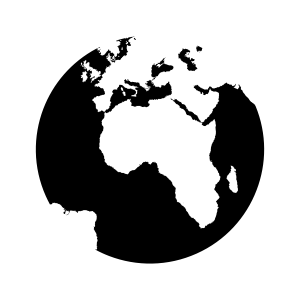 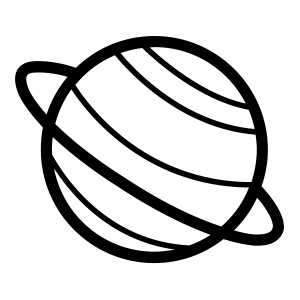 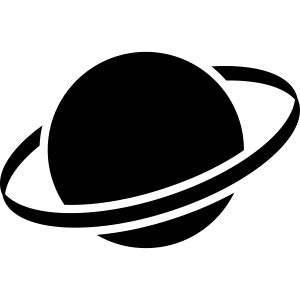 [Speaker Notes: So, if Researchers are indeed from Mars and Policy Makers from Venus (or vice versa), it is important to get on the same planet or page with them if you want results. 

The evidence suggests that policy makers do not read academic journals. Even if they seek out research findings, the research needs to be expressed in their native tongue. 

We hope you will come away from this course with both the tools and the desire to inform policy makers about your research and what you’d like to see come from it.]
Learn More
P. Feldman, P. Nadash, and M. Gursen, “Improving Communication Between Researchers and Policymakers in Long-Term Care, or Researchers Are From Mars; Policymakers Are From Venus,” The Gerontologist 41 (2001):312-321. 
M. Hennink & R. Stephenson, “Using Research to Inform Health Policy: Barriers and Strategies in Developing Countries,” Journal of Health Communication 10, no. 2 (2005): 163-80. 
K. Hardee & K. Wright, “Expanding the Role of Research Evidence in Family Planning Policy, Program, and Practice Decisionmaking,” working paper (Washington, DC: Population Council, 2015).